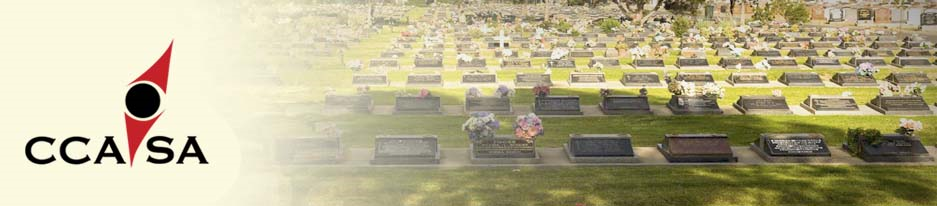 Managing Risks in our CemeteriesStevie SandersWHS & Risk ManagerLGA Workers Compensation & Mutual Liability Schemes
Todays Session
Introduction to me
Introduction to the Schemes
Look at the Common WHS Risks
Look at the Common Liability risks
Challenges in managing risks
 Key take aways
ME
Introduction to the Risk Indemnity Schemes LGA Workers’ compensation SchemeLGA Mutual Liability Scheme
Why Was The Mutual Model Established?

To provide members with greater protection and certainty, benefiting from the collective strength and commitment of Local Government to manage members risk
To provide members with financial consistency, reliability and predictability whilst delivering the broadest protection 
The model enables the schemes to pool member risk, safeguarding individual members against financial disaster

Owned by the LG sector with a LG Board providing strategic input

To provide certainty and protect the sector from the unpredictability of the traditional insurance market 
To deliver advocacy through experts engaging regulators, stakeholders and legislators in the interests of the sector
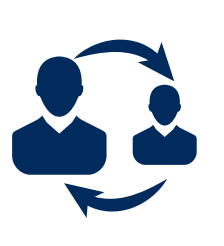 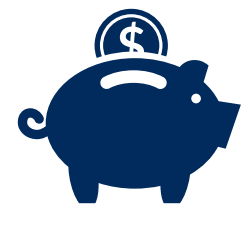 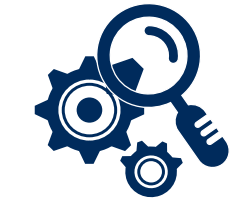 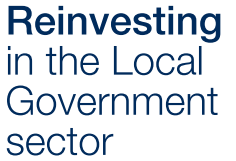 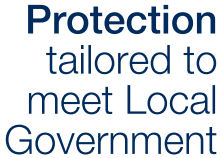 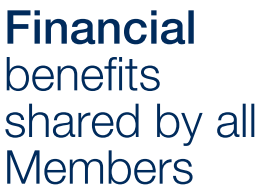 Key aspects of Workers Compensation Scheme
Membership of a self-funded Scheme – Not traditional Insurance
Part of a group Licence
Significant savings over RTW Registration
Need to be compliant with Legislation
Need to meet the requirements of the Performance standards for self-insurers
7
Workers Compensation Scheme
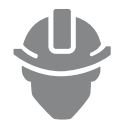 Formed to assist Local Government in SA manage its workers’ compensation (First LG self insurer in Australia)
Established through amendment to Local Government Act and began operations 30 June 1986
Local Government is the second largest self-insured workers compensation scheme in SA, behind State Government. 

The 2017 Return to Work SA (RTWSA), self-insurance license audit successful, resulting in an unprecedented 5 year extension for Local Government. Being Self-Insured has saved the LG sector over $250m

The risk profile for LG employees is diverse and challenging to manage, with emerging risks such as the changing legislative environment & the ageing workforce  

In 2017 new claims were down 8% on 2016 and total cost of claims down 22%. 
12.5% Reduction in Lost Time Injuries

This enabled a $3M Special Distribution to be paid, as well as $12.1M
In Performance Rebates Returned To Members, which was an 8% increase on 2016
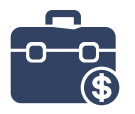 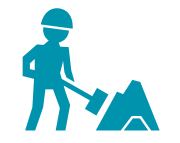 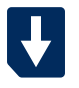 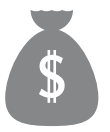 8
Key Aspects of the MUTUAL LIABILITY SCHEME
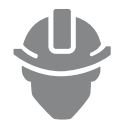 A sector based membership scheme providing unlimited civil liability cover, nil exclusions, governed by a set of Rules

Established via the Local Government Act 1999

Supported by the SA Govt Treasurer’s Indemnity 

Not procurement – annual membership contribution

Specialist reactive and proactive risk management 

Specialist Claim Management and advocacy

Legally supported via the LGAMLS Legal Panel 

Financial benefits and incentives for reinvesting in risk
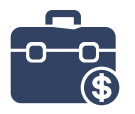 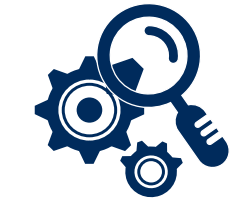 9
Common WHS Risks - Cemetery
Traffic management
Event management
Grave digging 
Slips, trips & Falls 
Open Graves 
Grave entry 
Emotional responses
Is a grave a confined space?
Common WHS Risks - Crematorium
Same as per the Cemetery, plus;
Fire
Explosion
EPA - Emissions
Common Civil Liability Risks
Property
Motor
Administrative
Personal Injury
Key steps in managing risks
Awareness
Risk Assessment
Ability to control
Shared Duty
Personal Injury
Public perceptions
Key Take aways
You work in a complex risk environment
Don’t get caught up in the risk label, look at the risk and how you can manage it
You may have competing Risks to manage
Consult
If you are in Local Government, you have a lot of support available
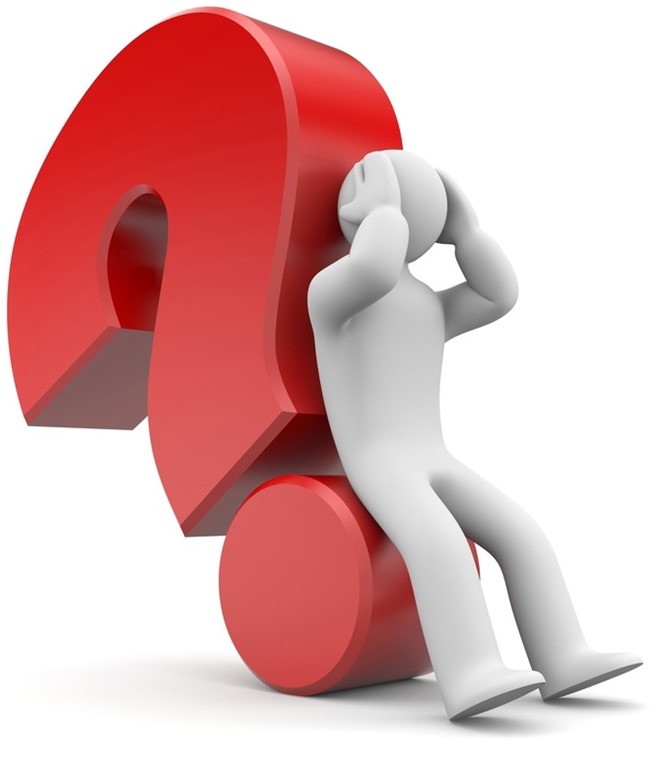 questions
15